Getting Some Perspective
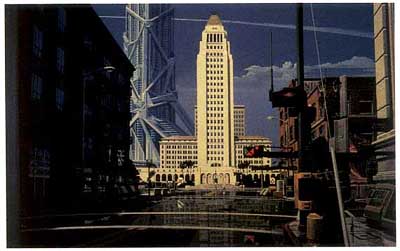 LA2015 Syd Mead
Annunciation
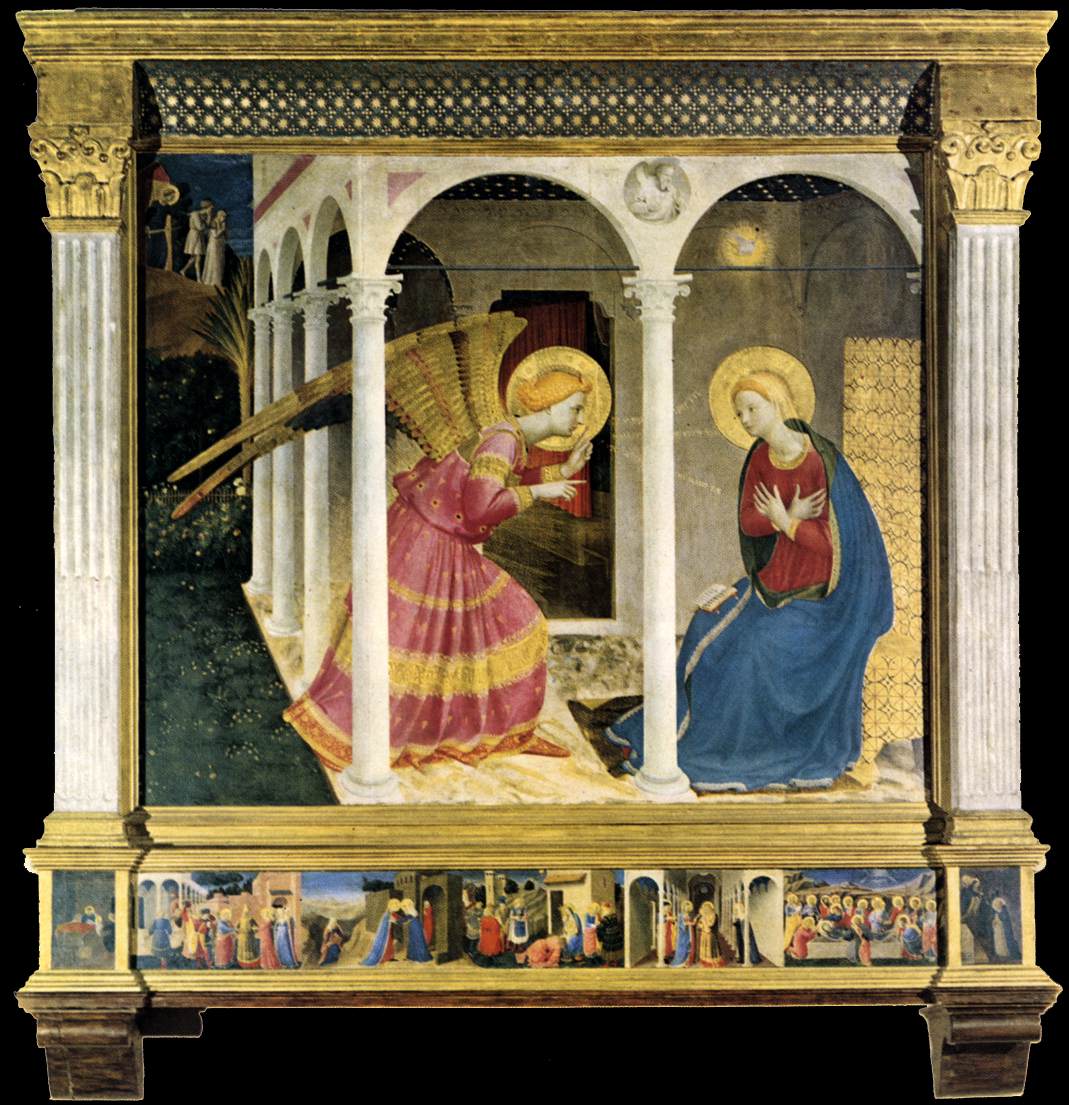 Fra Angelico
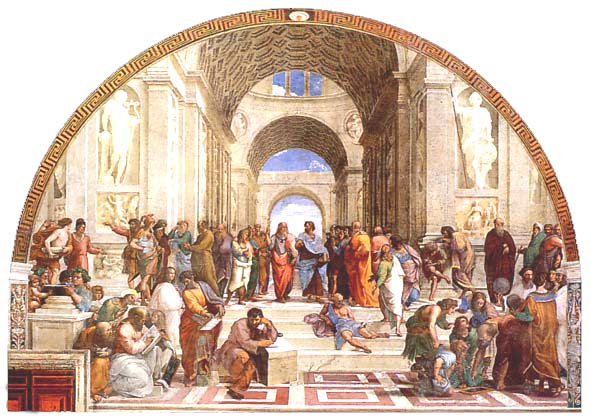 School of Athens
Raphael
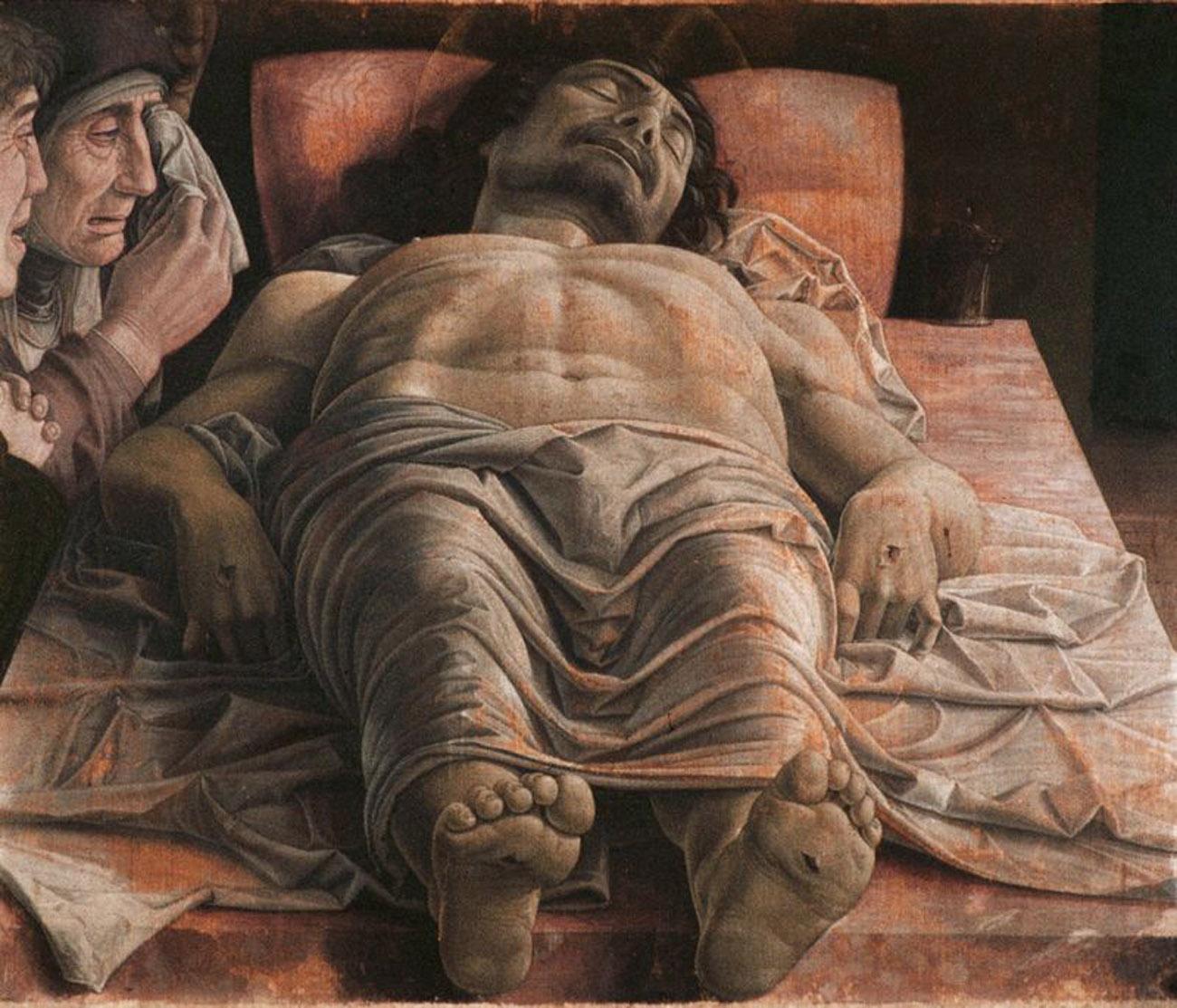 Lamentation
 of Christ
Andrea Matenga
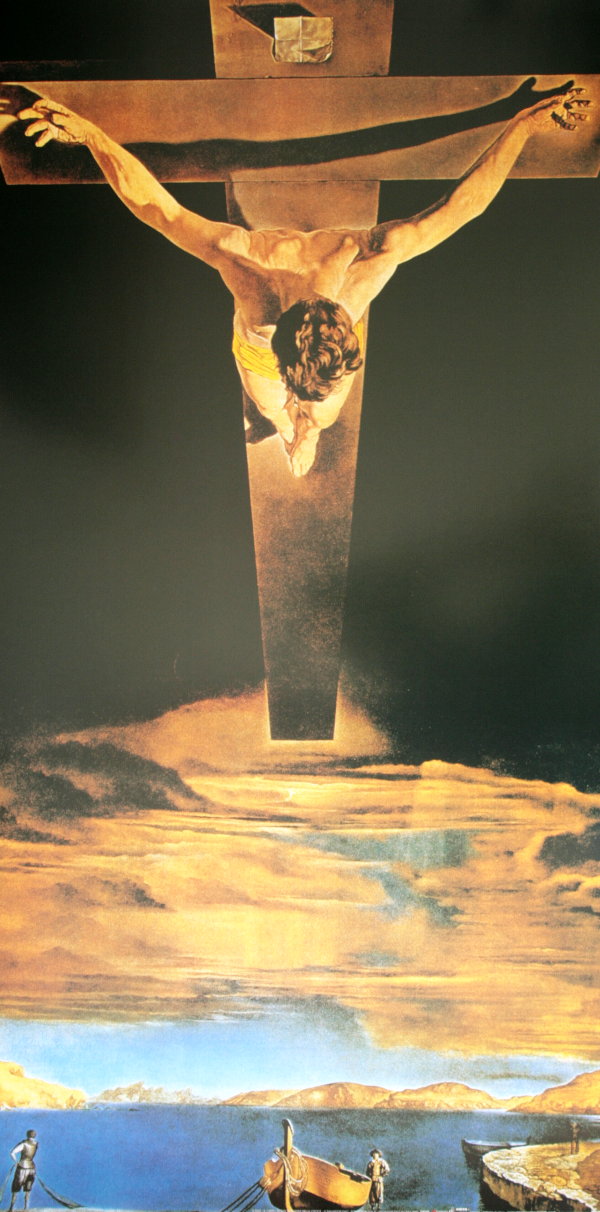 Christ of 
St. John of the Cross
Salvador Dali
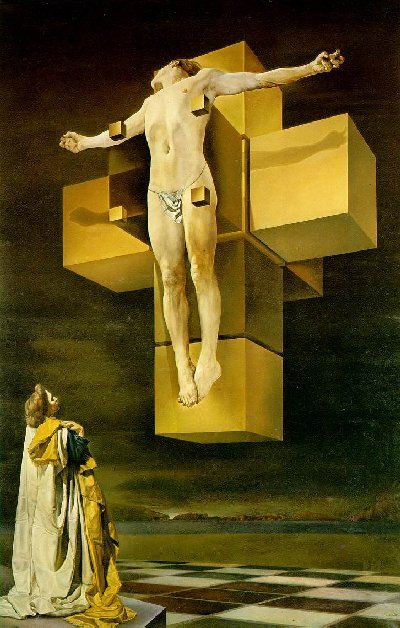 Corpus
Hypercubus
Salvador Dali